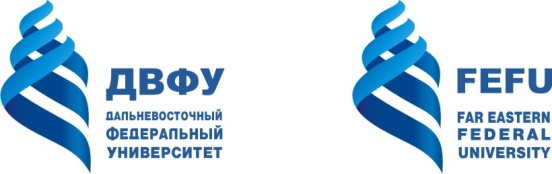 ДАЛЬНЕВОСТОЧНЫЙ ФЕДЕРАЛЬНЫЙ УНИВЕРСИТЕТШКОЛА  ЕСТЕСТВЕННЫХ  НАУК   Кафедра математических методов в экономике
ИССЛЕДОВАНИЕ МОДЕЛЕЙ ДЕЛОВОЙ КОРРУПЦИИ
г. Владивосток
2016
ВНИМАНИЕ !
Титул презентации оформляем, придерживаясь образца (см. выше)
В презентации слайды должны быть пронумерованы. На титуле номер не ставить!
Текст не допускается, только тезисное изложение
Фон презентации белый, текст черный, как здесь
См. рекомендации по оформлению презентации в методичке А.С. Величко по курсовым работам
В презентации  формулы должны быть пронумерованы. нумерация формул в презентации должна быть сплошная (1, 2, 3, ... и.т.д.), не обязательно совпадающая с текстом диплома